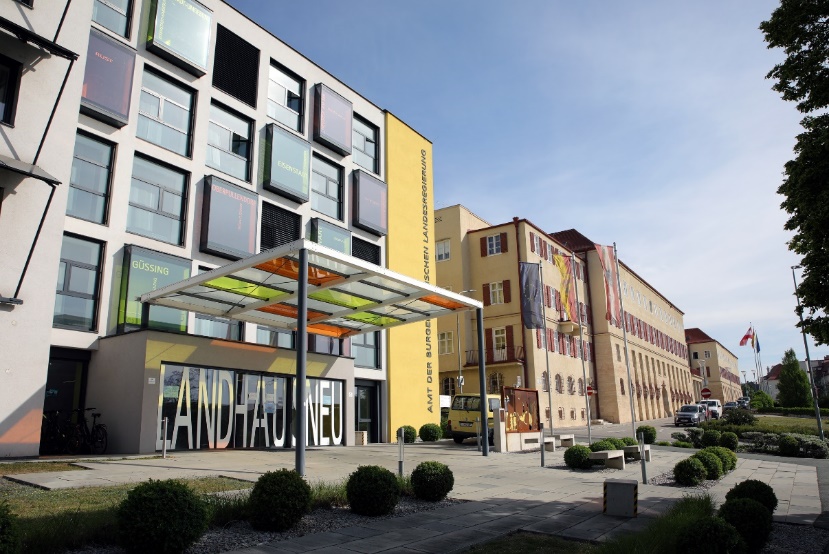 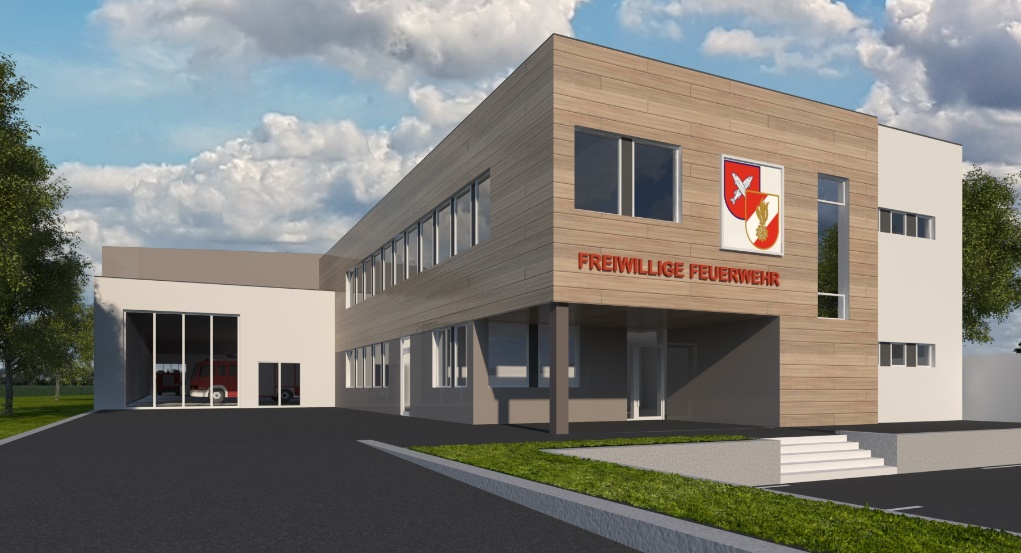 22.04.2021
1
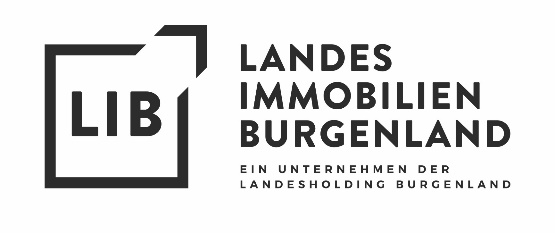 Wofür wir stehen
Wir erhalten die erworbene Bausubstanz des Burgenlandes.
Wir berücksichtigen den kulturellen Wert der Bauten und sorgen gleichzeitig für zeitgemäße Nutzungsmöglichkeiten. 
Wir bewirtschaften unsere Flächen hocheffizient und betrachten stets die Lebenszykluskosten insgesamt.
Dafür steht die LIB – Landesimmobilien Burgenland GmbH!
22.04.2021
2
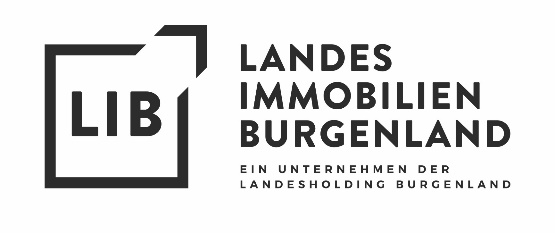 Unsere Kennziffern 2021
Anzahl der bewirtschafteten Gebäude im Burgenland: 		80


Instandsetzung und Instandhaltung bestehender Gebäude		7 Mio. €
Investitionen in Um- und Neubauten				44 Mio. €  
Investitionen 2021						51 Mio. €
22.04.2021
3
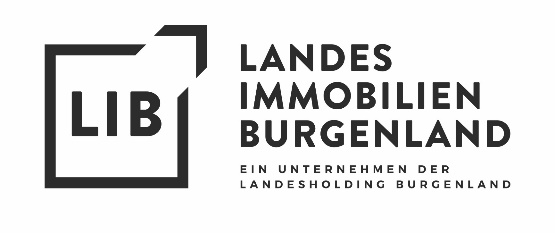 Generalsanierung der Burg Schlaining
Burgenländische Landesausstellung

Eröffnung 			August 2021

Bausumme 2021			10,5 Mio. €

Gefördert durch
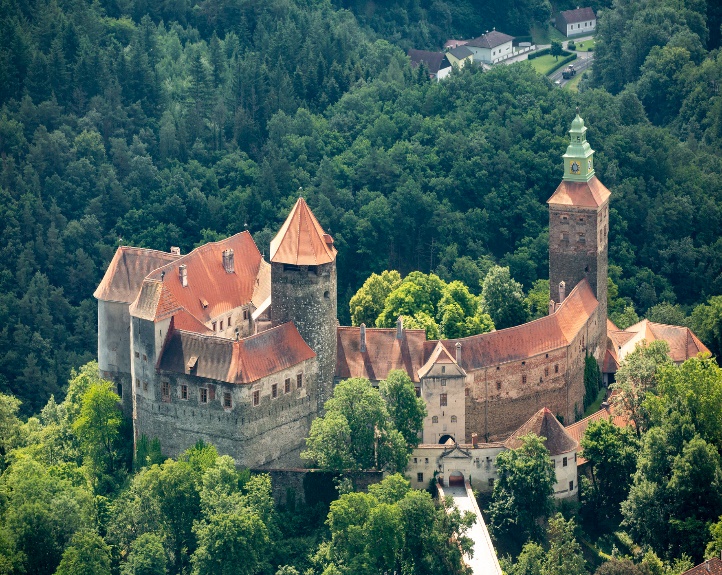 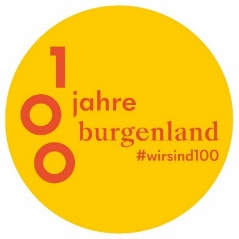 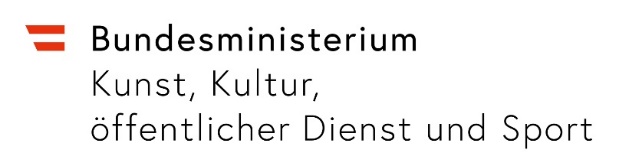 22.04.2021
4
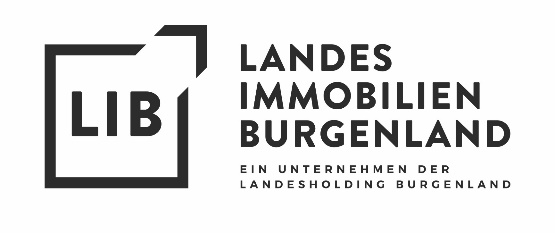 Um- und Neubau des Kulturzentrums Mattersburg
Fertigstellung		Dezember 2021

Bausumme 2021		9,6 Mio. €
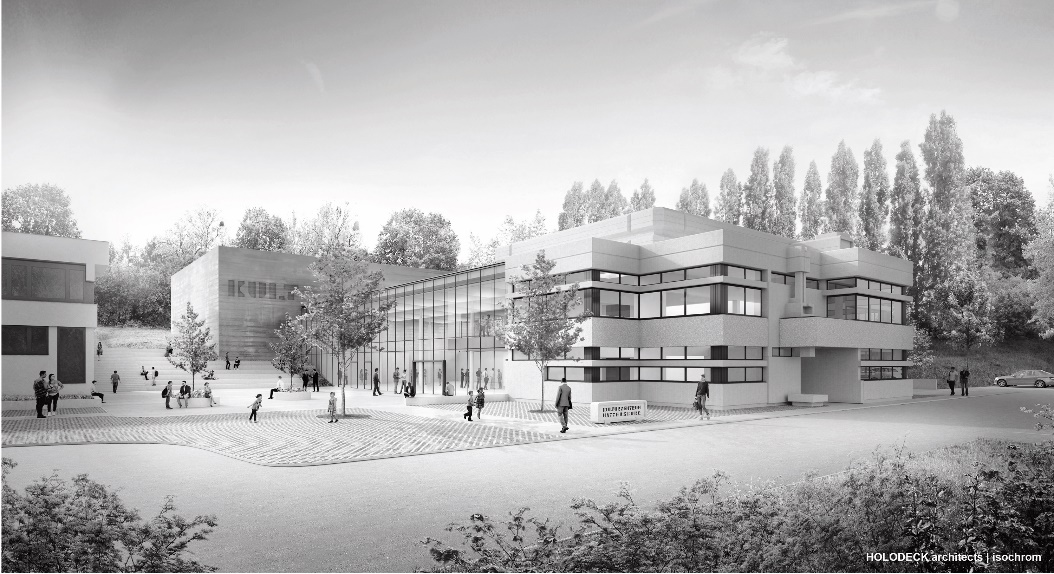 22.04.2021
5
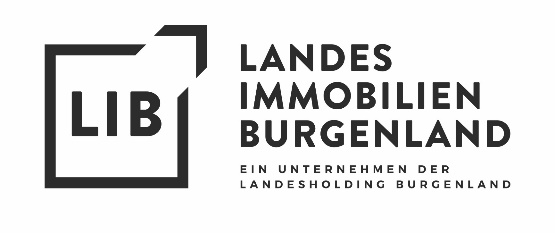 Baudirektion Burgenland – Stützpunkt Stoob
Fertigstellung		2023

Bausumme 2021		5,8 Mio. €
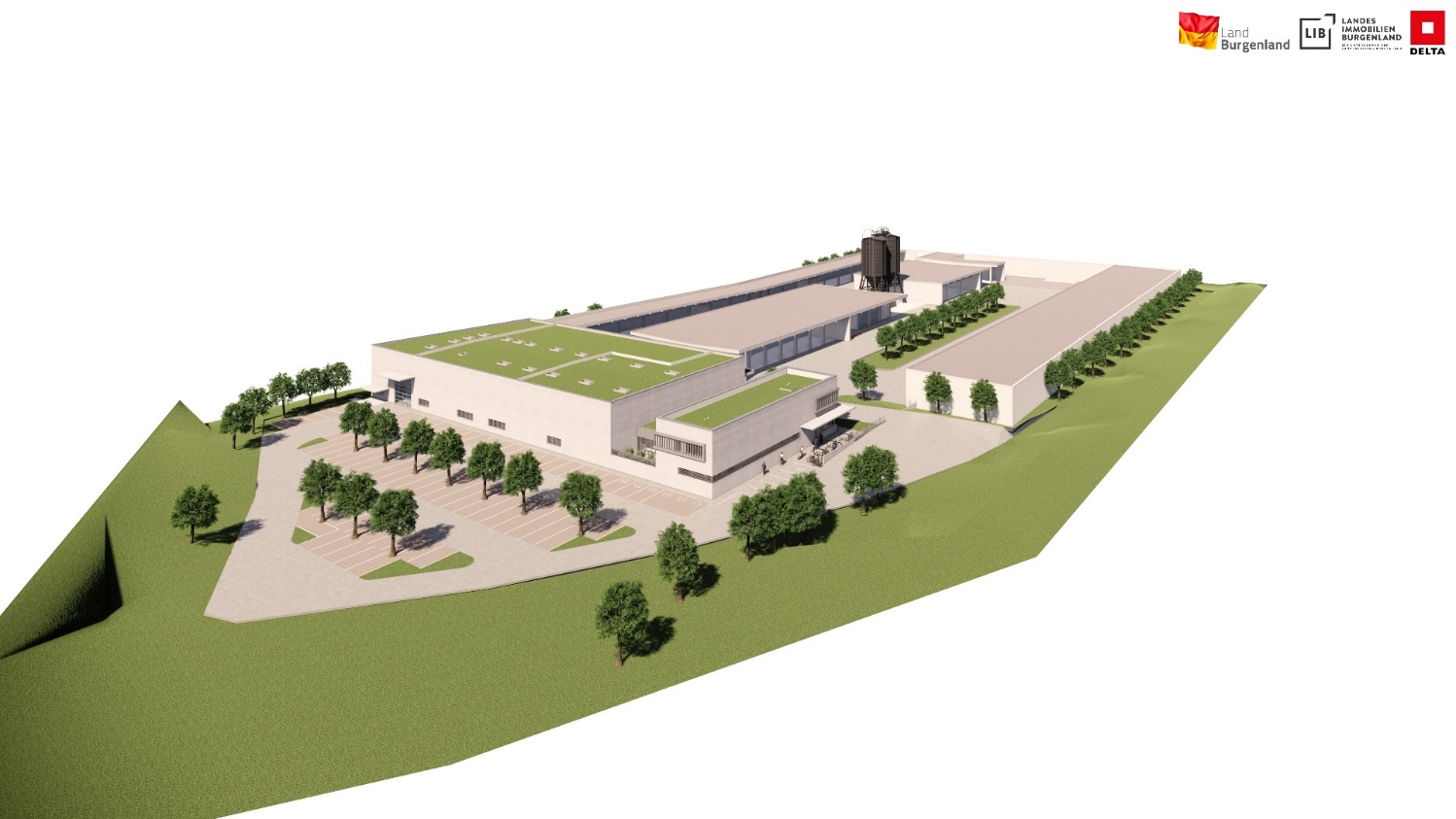 22.04.2021
6
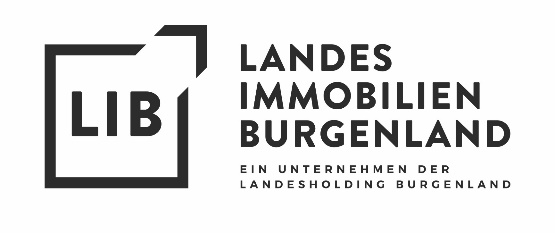 Campuserweiterung FH Pinkafeld
Fertigstellung		Mai 2023

Bausumme 2021		7,2 Mio. €
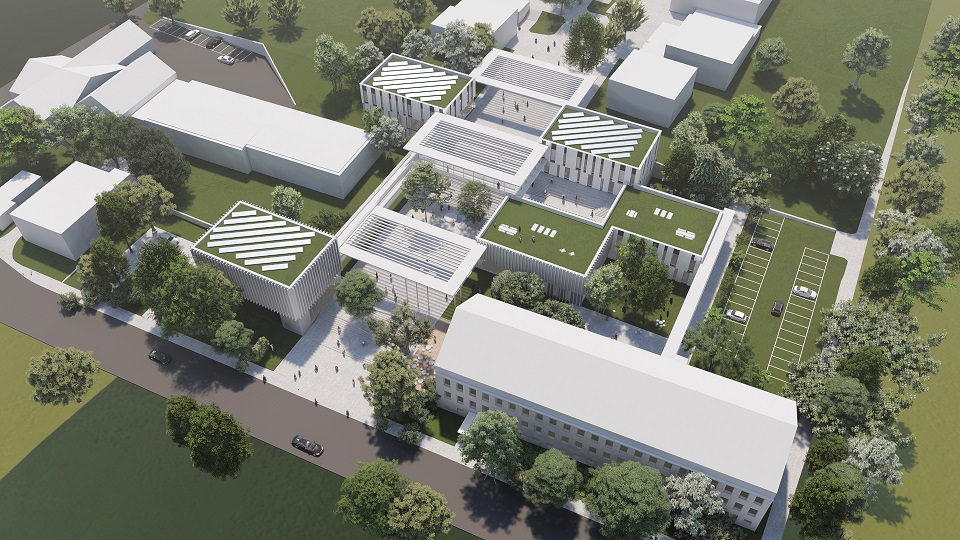 22.04.2021
7
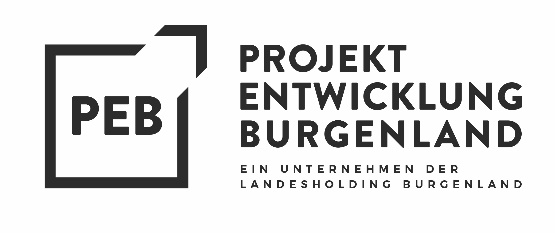 Neu: Projektentwicklung Burgenland (PEB)
Die PEB berät Gemeinden und andere öffentliche Auftraggeber bei ihren  Bauprojekten.
Die PEB ist Partner für Entwicklung, Organisation, Planung und Finanzierung. 
In der PEB arbeiten Fachleute an der Seite der Bauherren und unterstützen die Realisierung der Bauprojekte.
Kennzahlen der Projektentwicklung Burgenland GmbH
Budget					35 Mio €
Gemeldete Projekte			102
Davon Umsetzung 2021/22		21
22.04.2021
8
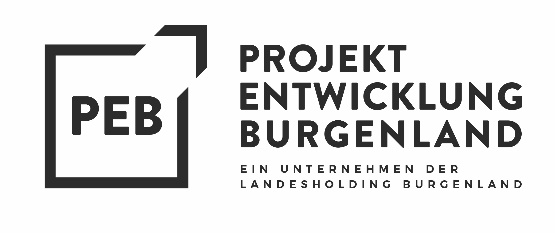 Neubau Feuerwehrhaus Zurndorf
Bauzeit	Juli 2021 bis	September 2022
Nutzfläche	1.700 m²
Architektur	DI Werner THELL
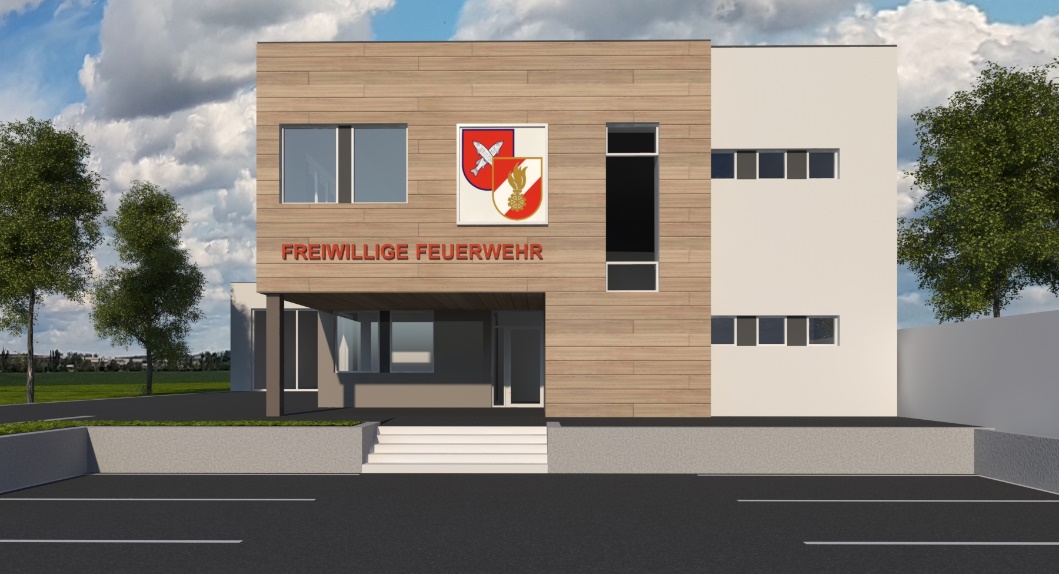 22.04.2021
9
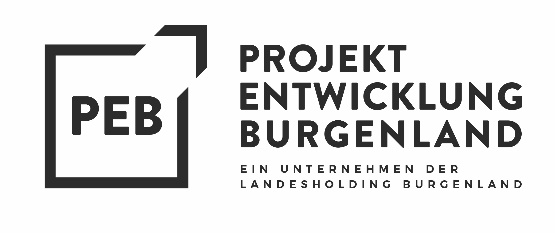 Neubau Kindergarten mit Ganztagesbetreuung und Turnraum Siegendorf
Bauzeit	September 2021 bis August 2022
Nutzfläche	1.534 m²
Außenanlagen	4.300 m²
Architektur	Halbritter & Halbritter ZT GmbH
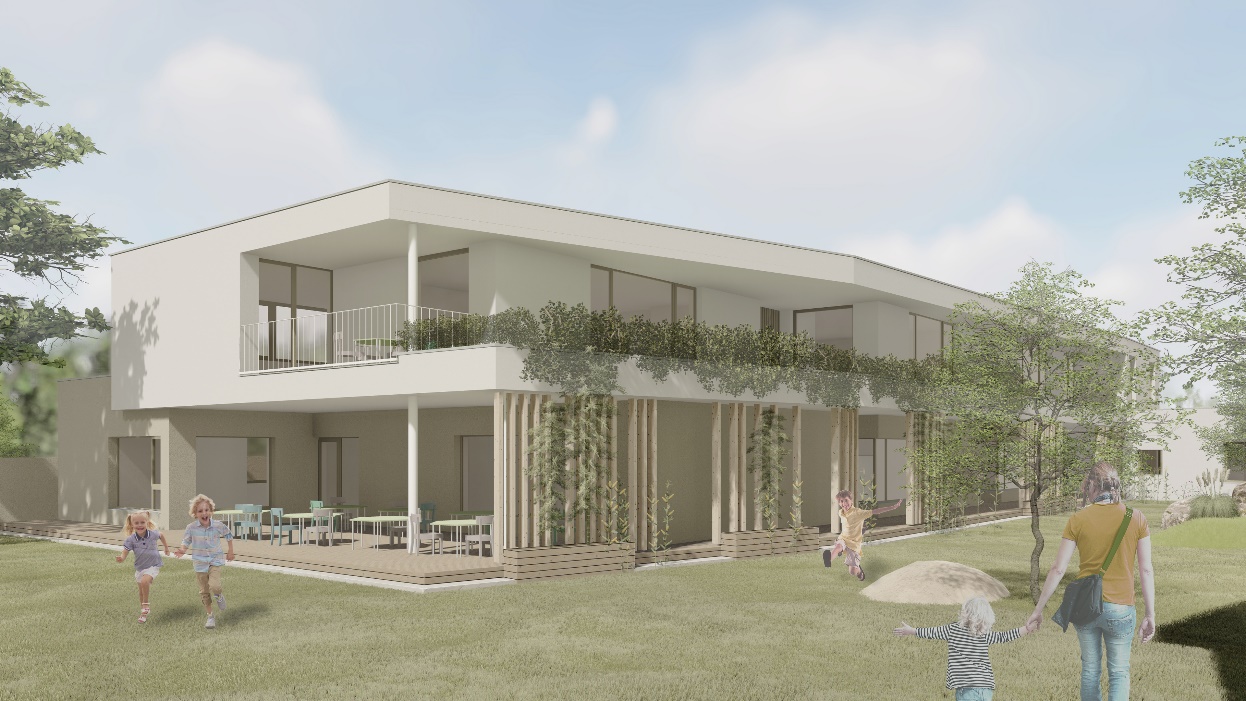 22.04.2021
10
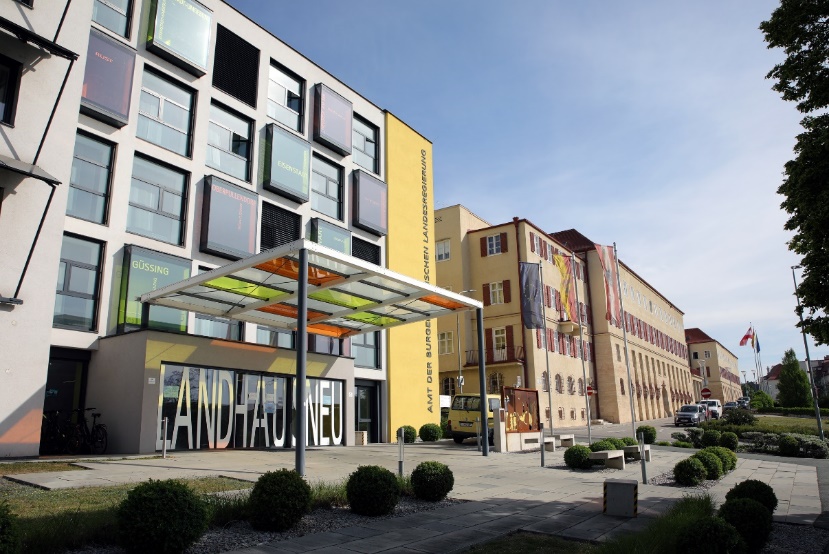 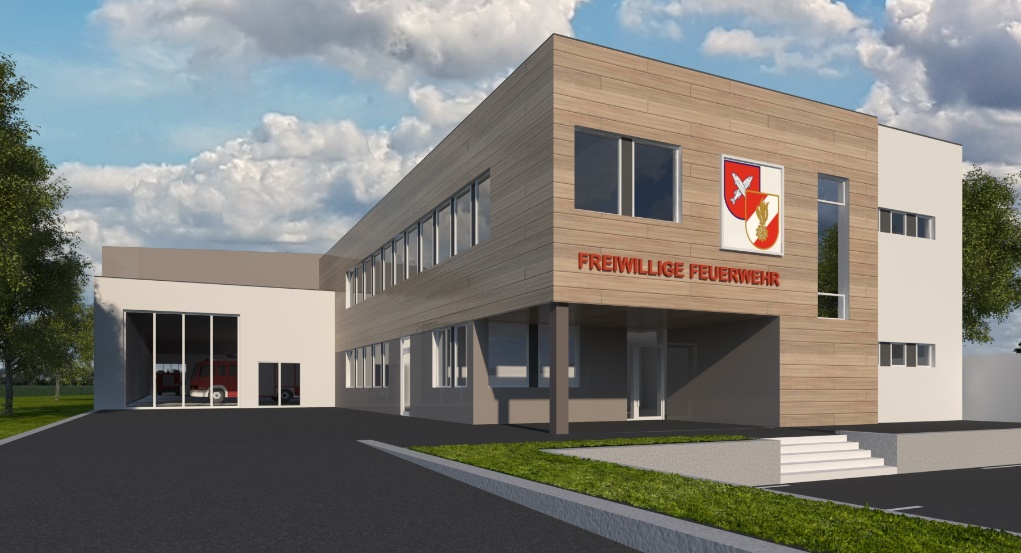 Die Spezialisten mit Substanz
22.04.2021
11